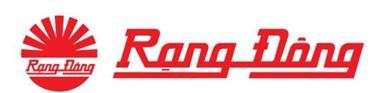 GIỚI THIỆU THIẾT BỊ CẢM BIẾN
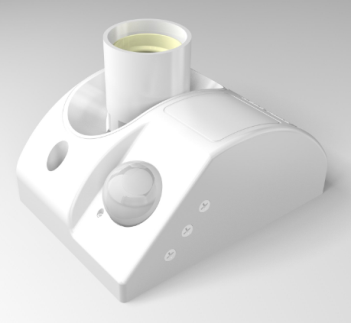 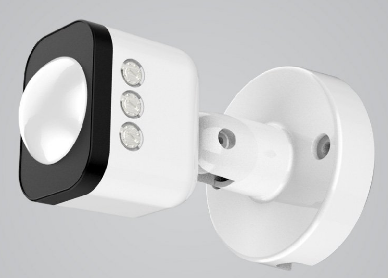 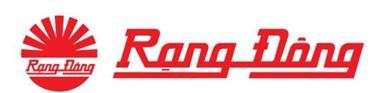 Xoay dọc theo các nấc
ĐUI CẢM BIẾN
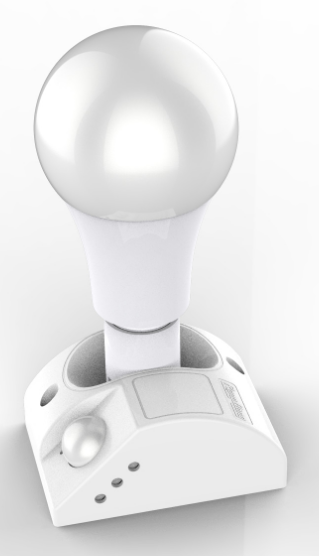 Khi cường độ ánh sáng môi trường nhỏ hơn mức cảm biến cài đặt và phát hiện chuyển động trong phạm vi hoạt động của cảm biến, đèn sáng
Sau khoảng thời gian cài đặt nếu không phát hiện chuyển động trong phạm vi hoạt động của cảm biến, cảm biến sẽ tự động tắt đèn
Điều chỉnh được góc chiếu sáng của đèn theo nhu cầu sử dụng
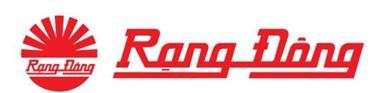 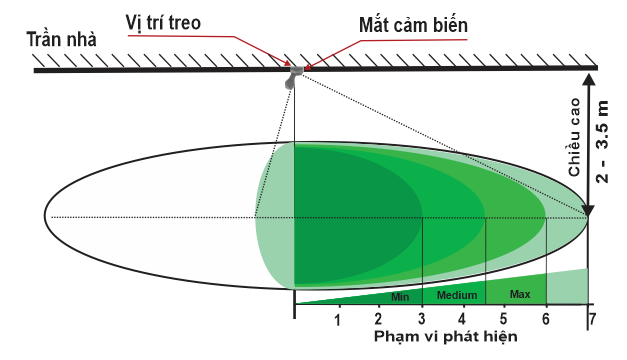 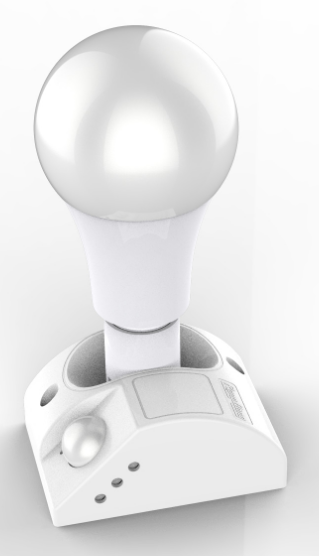 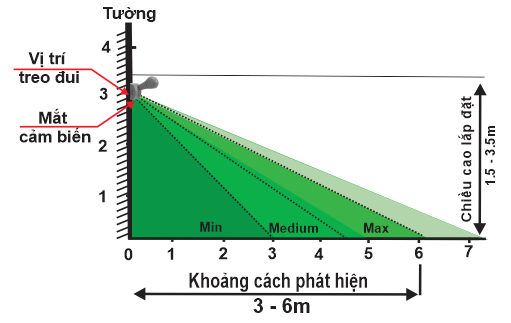 TIME
3s - 15 phút
Gắn tường: 3m – 6m
Gắn trần   : 3m – 6m
SEN
LUX
30 lux – OFF Photo
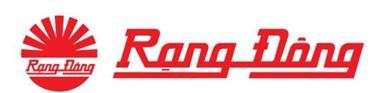 Lưu ý: Đui không đi kèm bóng
ỨNG DỤNG
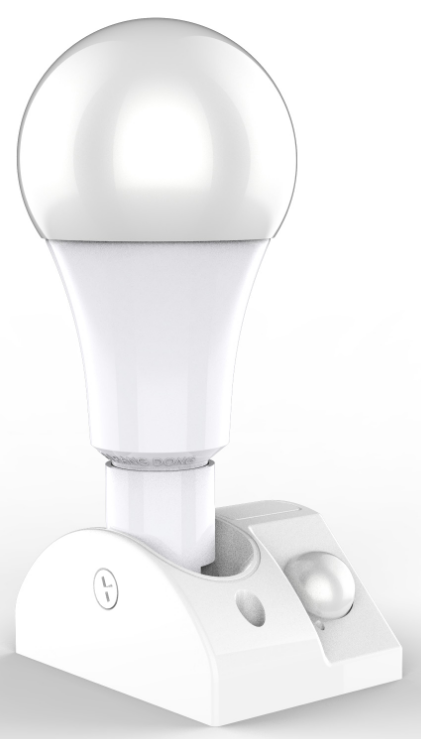 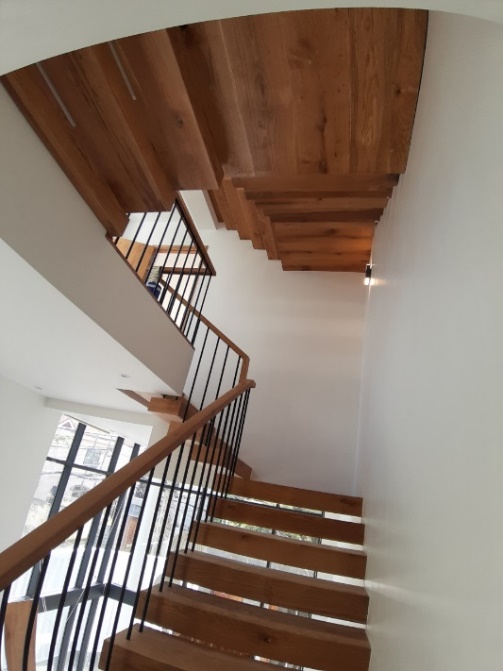 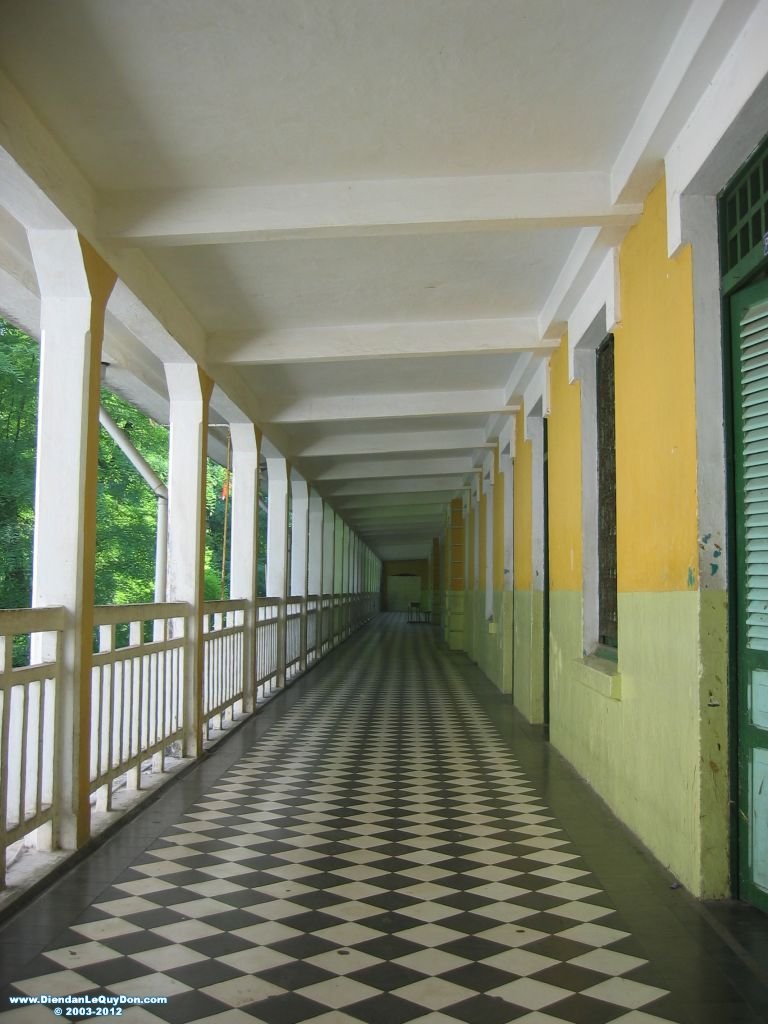 Cầu thang
Hành lang
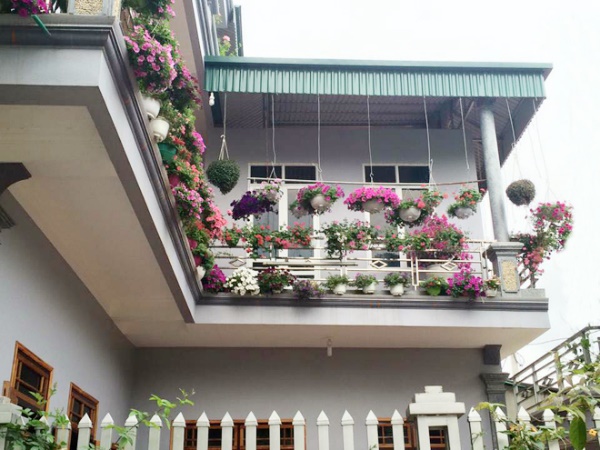 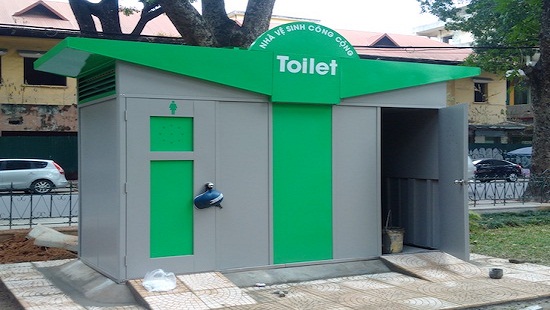 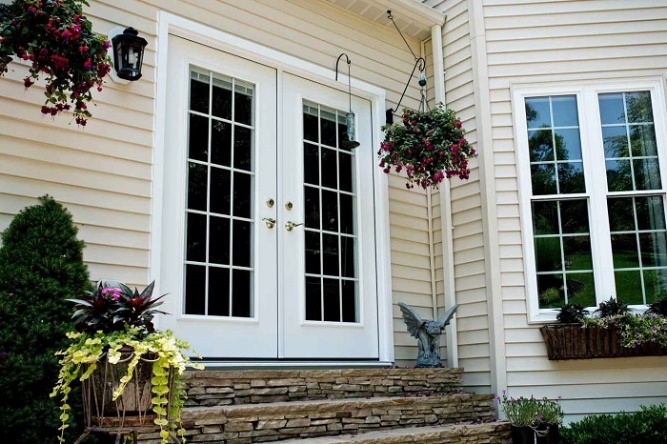 Trước cửa nhà
Ban công
Nhà vệ sinh
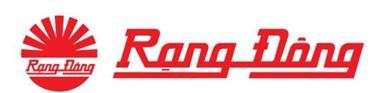 SO SÁNH
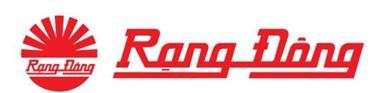 CẢM BIẾN RỜI
Xoay ngang 360 độ
Xoay dọc 90 độ
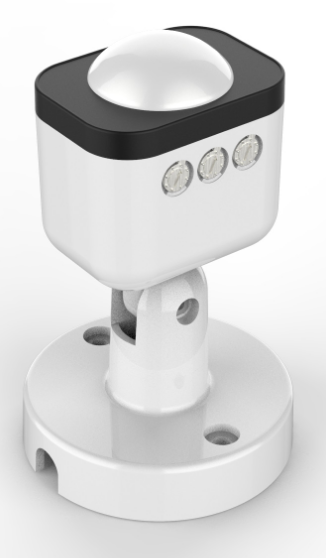 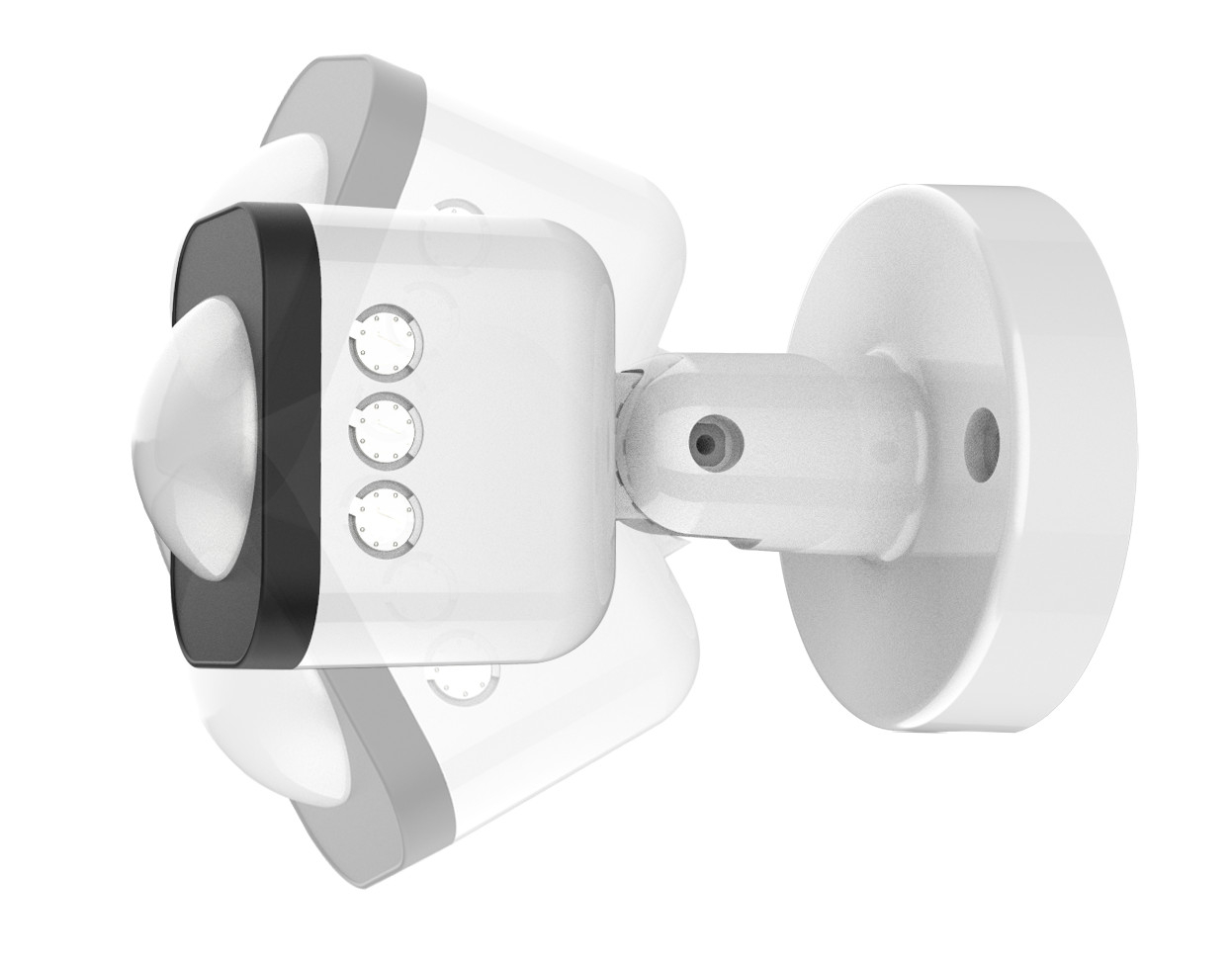 Khi cường độ ánh sáng môi trường nhỏ hơn mức cảm biến cài đặt và phát hiện chuyển động trong phạm vi hoạt động của cảm biến, cảm biến sẽ tự động cấp nguồn cho tải hoạt động
Sau khoảng thời gian cài đặt nếu không phát hiện chuyển động trong phạm vi hoạt động của cảm biến, cảm biến sẽ tự động tắt nguồn cho tải
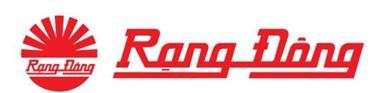 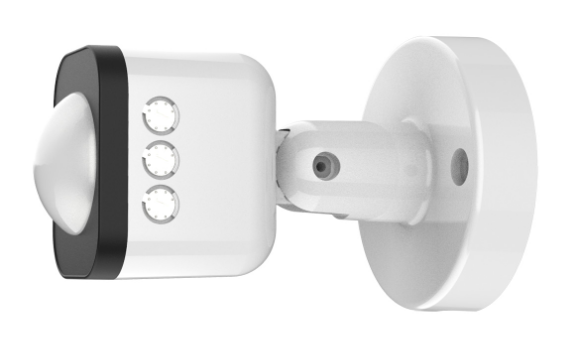 TIME
3s - 15 phút
Gắn tường: 3m – 6m
Gắn trần   : 1.5m – 3.5m
SEN
LUX
30 lux – OFF Photo
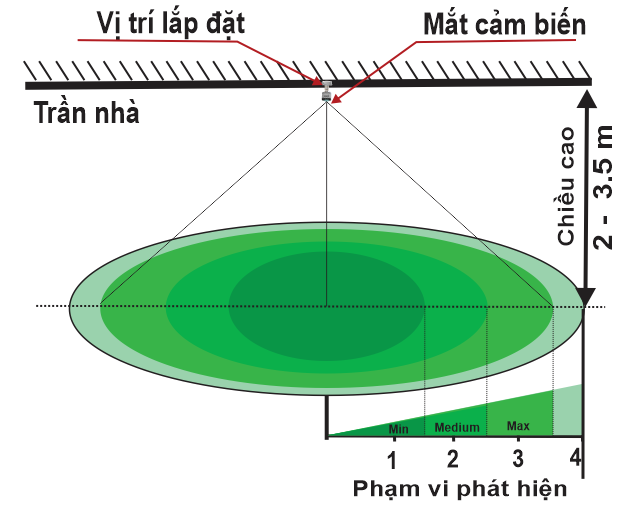 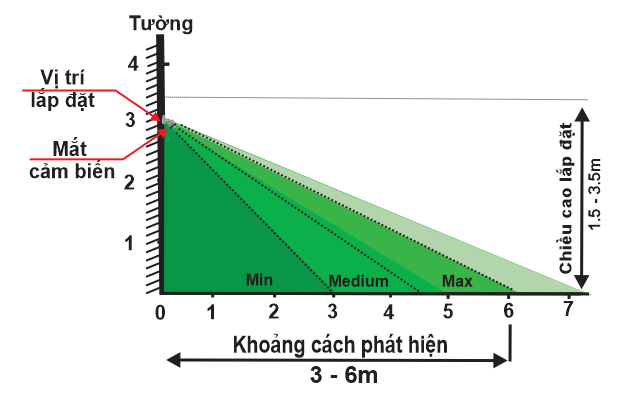 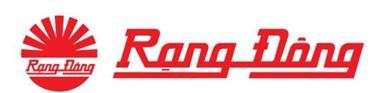 HƯỚNG DẪN SỬ DỤNG
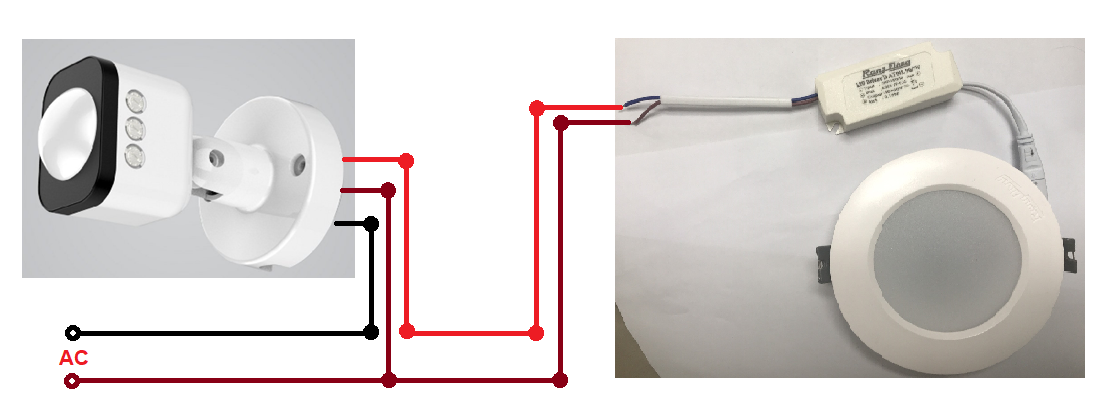 Lưu ý: Sử dụng được cho đèn đơn lẻ hoặc nhóm đèn hoặc các thiết bị báo âm thanh chống để chống trộm
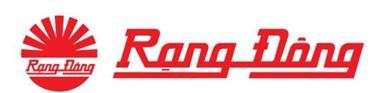 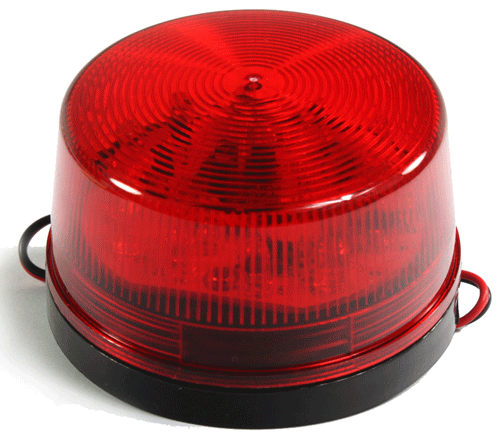 ỨNG DỤNG
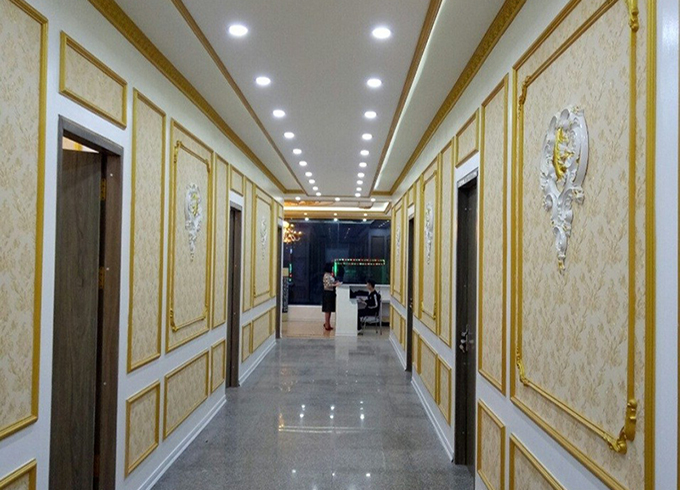 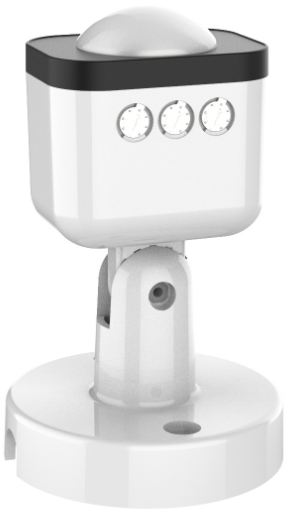 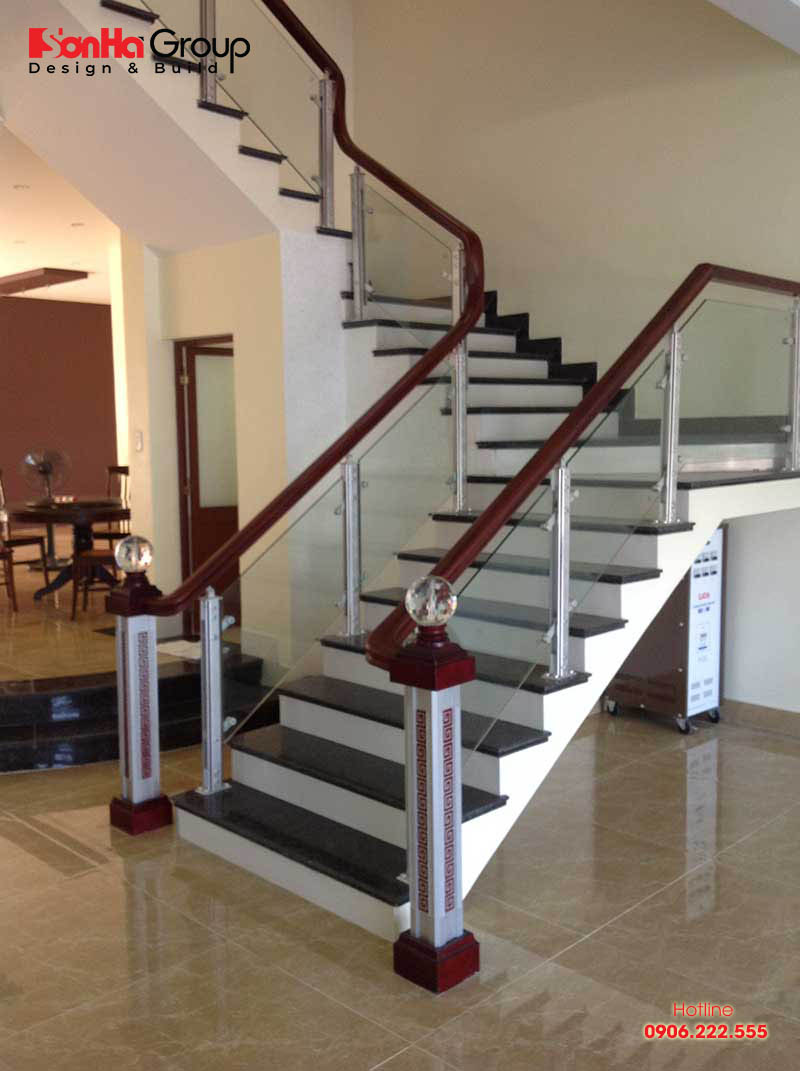 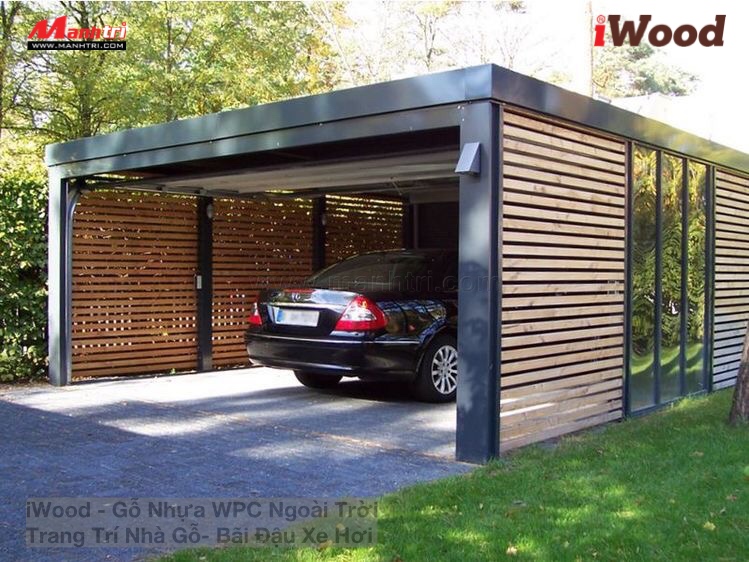